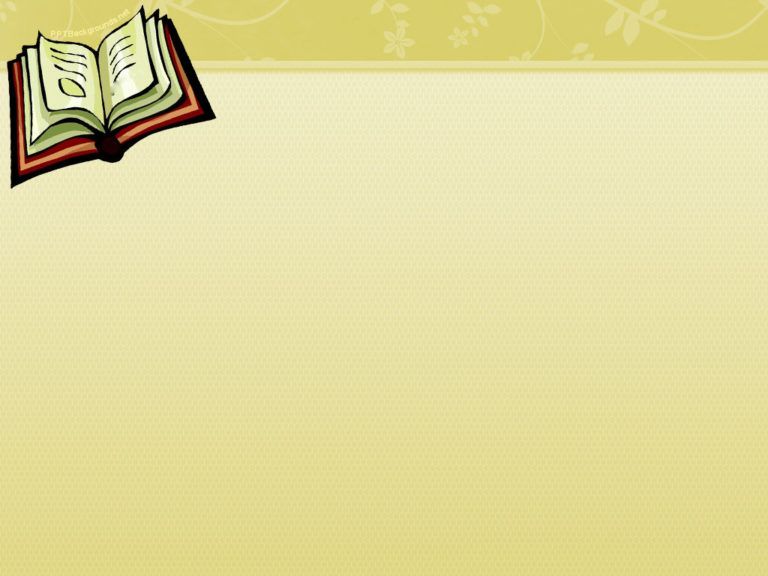 ABSURDISMNOUSHAD PMDepartment of EnglishHKRH CollegeUthamapalayamTheni
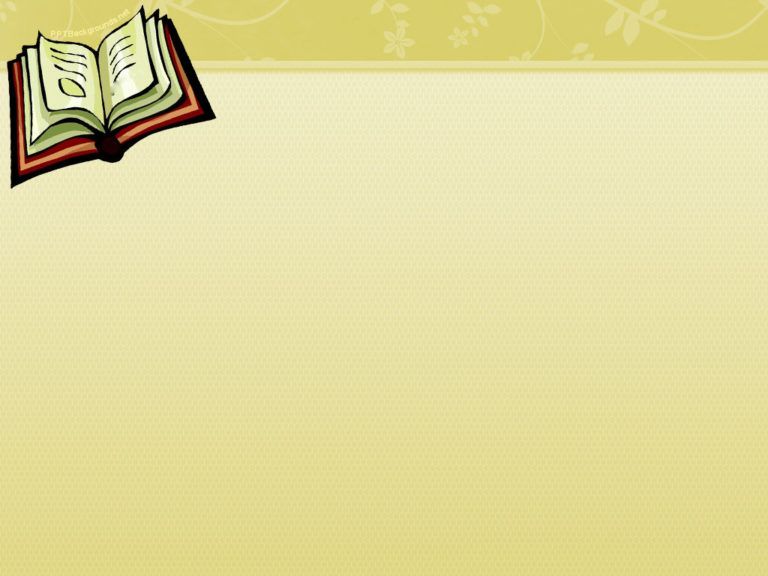 ABSURDISM
Absurdist Fiction is a genre of literature that arose in the 1950s and 1960s predominantly by post-war disillusionment.
Absurdist fiction takes form most commonly in a novel, play, poem, or film, that focuses on the experiences of characters in situations where they cannot find any inherent purpose in life, most often represented by ultimately meaningless actions and events that call into question the certainty of existential concepts such as truth or value.
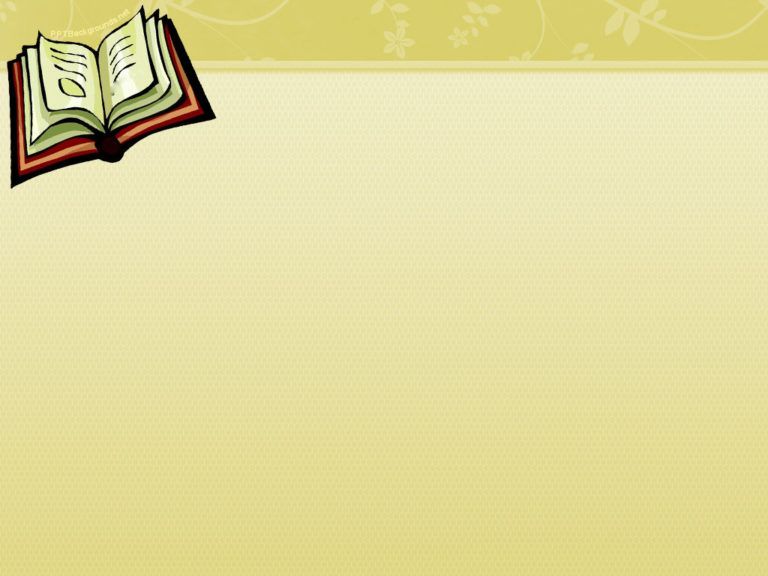 major practitioners
The writers most commonly associated With Absurdism are 
Samuel Beckett, 
Eugène Ionesco, 
Jean Genet, 
Arthur Adamov, 
Harold Pinter, and Edward Albee,
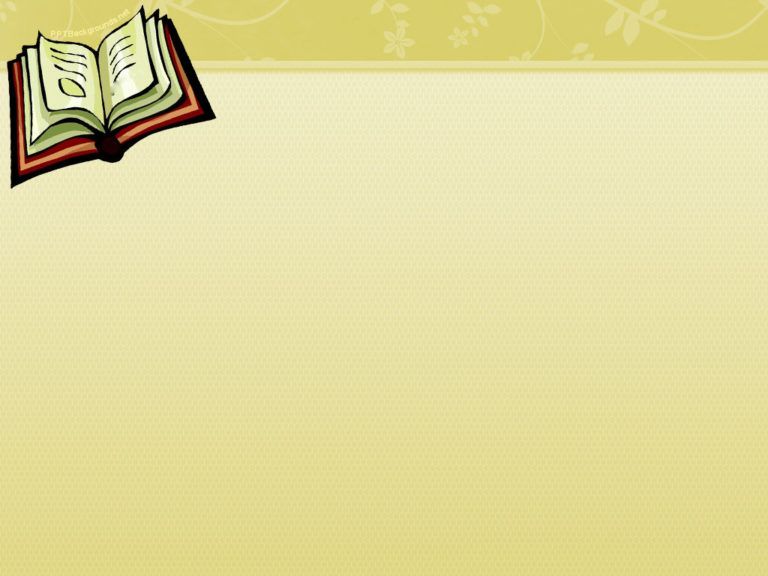 Historical Context
Although the roots of Absurdism can be traced to the beginning of the twentieth century, the movement reached its peak in the years immediately followed by the World War II
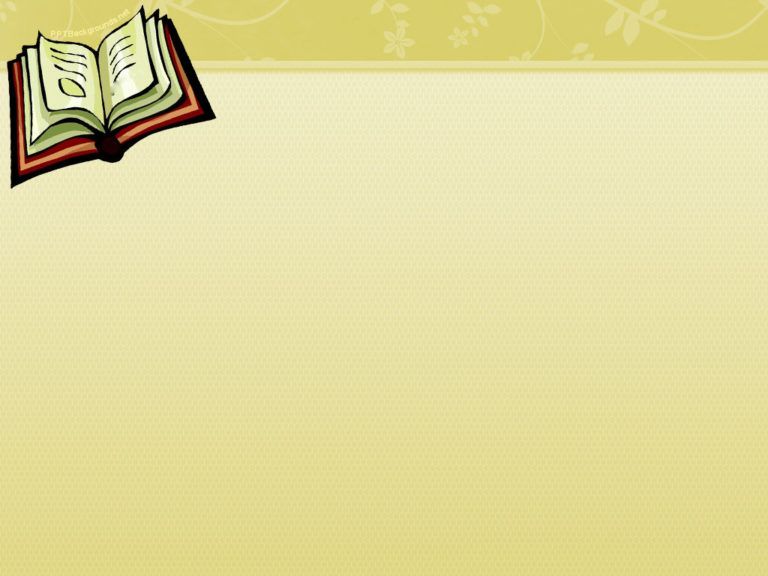 Ideology
The term ‘absurd’ has roots in the Latin ‘absurdus’ meaning ‘contrary to reason’ or ‘inharmonious’The term elaborates on the concept of the modern word corresponding to the identification of the irrational and incongruous nature of everyday life.
The concept of the Absurd was used by Kierkegaard to term the point in which faith becomes indefensible, yet valid for those who employ it, and it alone.Kierkegaard heavily influenced the work of Jean-Paul Sartre and Albert Camus. Existentialism as a philosophical approach or theory emphasises the single individual’s existence and the concept of an individual as a free agent in determining their own meaning or purpose in life.
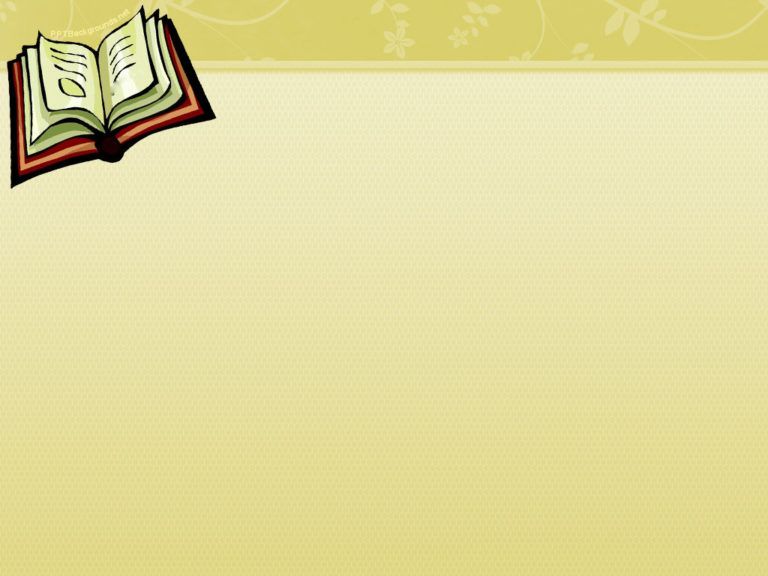 Absurdist fiction
French writer Albert Camus is the novelist that most literary critics date the concept of Absurdist fiction to. Camus’ most famous novel L’Etranger (The Stranger) (1942), and his philosophical essay, "The Myth of Sisyphus" (1942). 
The Bohemian, German-speaking Franz Kafka is another absurdist fiction novelist. Kafka’s novel The Trial, was published in 1925 after Kafka’s death in 1924. Kafka’s novel encompasses mankind’s inability to engage in communication in a purposeless world.
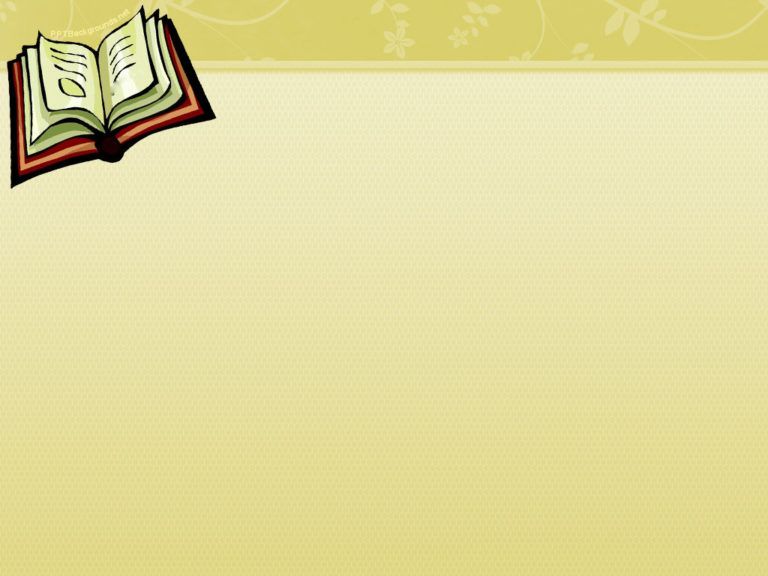 Theatre of the Absurd
The Theatre of the Absurd is termed as a post-World War One designation for Absurdist Fiction plays, specifically those written by primarily European playwrights in the late twentieth century, also as one for the style of theatre which has evolved from their work . 
Martin Esslin, a literary critic, coined the term ‘Theatre of the Absurd’ in his 1960 essay ‘Theatre of the absurd’. Esslin related these selected plays based on the broad theme of the Absurd, similar to the way Camus used the term in his 1942 essay ‘The Myth of Sisyphus.’ The ideology of the Theatre of the Absurd is drawn from Existentialism and expresses the result of human existence becoming deprived of meaning or purpose and the result of all communication thus breaking down.
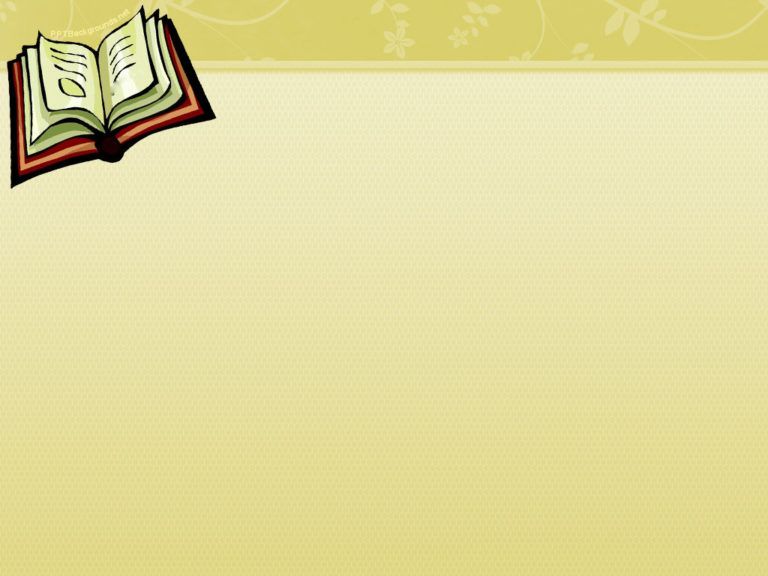 Characteristics
The Theatre of the Absurd subverts conventional theatrical form audiences have come to expect when viewing a play. Movement of the plot is arbitrary; characters of Absurdist Theatre are mostly unfamiliar and strangely motivated, scenery is often unrecognizable and sometimes unchanging or desolate, and dialogue appears to be nonsense.
To Absurdist playwrights, chaos and irrationality represent reality better than rationality and order. Plays can be both tragic and comic in nature, characteristic of the tragicomedy genre in theatre.
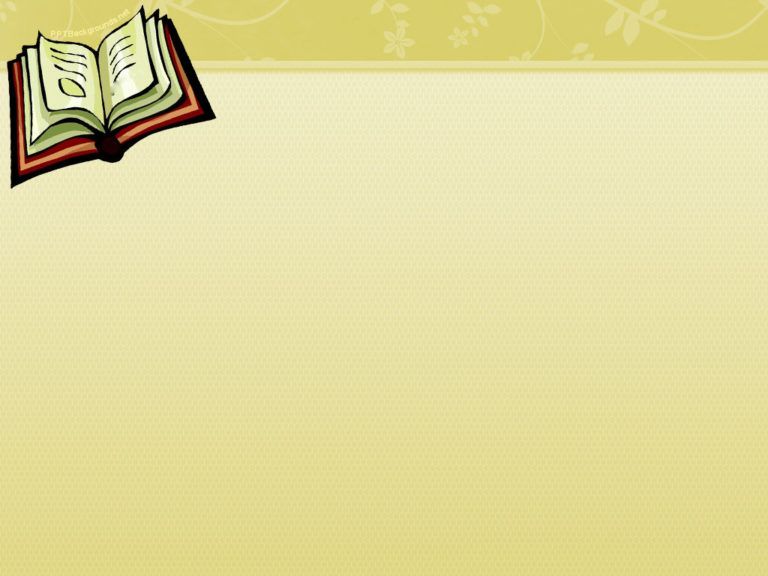 Features of Absurdism
Absurd dramas are lyrical, like music: they describe an atmosphere and an experience of archetypal human situations.
Life is essentially meaningless, hence sorrowful.
There is no hope because of the inevitable futility of man’s efforts.
Reality cannot be borne unless relieved by illusions and dreams.
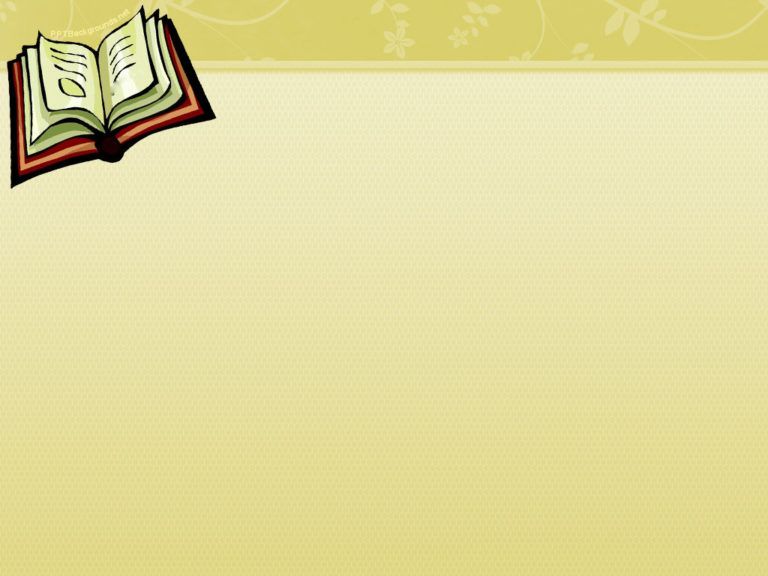 Features of Absurdism
The absurd play includes conventional speech, slogans, technical jargon and clichés in order to make people aware of the possibility of moving beyond common speech conventions and communicating more authentically.
Objects hold a more significant position than the language.
Man is fascinated by death which permanently replaces dreams and illusions.
There is no action or plot. What happens is very little as nothing meaningful can happen.
The final situation is absurd or comic.
THANK YOU